Ölçme, Değerlendirme Ve Sınav Hizmetleri Genel Müdürlüğü
Sınav Güvenliği ve Sınav Yönetimi Daire Başkanlığı
Turay KARADERE
Daire Başkanı
Antalya -2016
1
Sınav Güvenliği ve Sınav Yönetimi Daire Başkanlığı
2015-2016 EĞİTİM-ÖĞRETİM YILI 
II.DÖNEM ORTAK SINAVLAR UYGULAMA İŞLEMLERİ
   27 Nisan 2016 Çarşamba ve 28 Nisan 2016 Perşembe günü 8’inci sınıf öğrencilerinin katılacağı ortak sınavlar, yurt içi ve yurt dışındaki sınav merkezlerinde, Türkiye saati ile her iki günde bir oturumda üç ders yazılısı olmak üzere iki oturum hâlinde, her bir ders yazılısı, saat 09.00, 10.10 ve 11.20'de başlayacak ve aynı anda tamamlanacaktır.

   Ortak sınavlara mazeretleri nedeniyle katılamayan öğrenciler için,  14-15 Mayıs 2016 tarihlerinde Bakanlıkça belirlenen merkezlerde mazeret sınavları yapılacaktır. 
Valiliklerce, 2015-2016 öğretim yılı ikinci dönem ortak sınavlarının, sınav öncesi hazırlıklarında ve sınav uygulama süreçlerinde gerekli tedbirlerin alınması önem arz etmektedir.
2
Sınav Güvenliği ve Sınav Yönetimi Daire Başkanlığı
İL /İLÇE MİLLİ EĞİTİM MÜDÜRLÜKLERİNCE YAPILACAK İŞLEMLER

Güvenlik İçin İlgili Birimlerle İletişime Geçilmesi

Sınav Evrakı Saklama Odasının Güvenliği ve Nöbetçi Uygulaması

Konaklama Halinde Sınav Evrakı Nakil Aracının Güvenliğinin Sağlanması

Sevkiyatta, Şehir İçi Nakil Görevlileri Yanında 1 (Bir) Emniyet Görevlisinin Bulundurulması

Okul Binalarına Ait Değişikliklere İlişkin Gerekli Tedbirlerin Alınması
3
Sınav Güvenliği ve Sınav Yönetimi Daire Başkanlığı
6. Binalarda «İl Temsilcisi» Görevlendirilmesi, İncelenen  Görevli Raporlarındaki Mevzuata Uygun Olmayan Uygulamaların Genel Müdürlüğe Bildirilmesi

7. Sınav Salonlarına Görevlendirilen Öğretmenlerin Farklı Okul ve Branşta Olması

8. Ortak Sınavların Yapıldığı Günlerde Sınavların Yapıldığı Okulda Ders Yapılmaması, Ancak Görevli Tüm Öğretmenlerin Okulda Hazır Bulunmaları
4
Sınav Güvenliği ve Sınav Yönetimi Daire Başkanlığı
9. Özel Durumlarda Yedek Salonda, Evde, Hastanede veya Cezaevinde  Gerekli Tedbirler Alınmak Suretiyle Sınav  Yapılması

10. Özel Okullarda Yapılan Sınavda, Okuldan En Az 2 (İki) İdarecinin  Görevlendirilmesi

11. Sınavların Sağlıklı Olarak Yürütülmesi İçin Gerekli Toplantıların Yapılması
5
Sınav Güvenliği ve Sınav Yönetimi Daire Başkanlığı
12. Ortak Bina ve Bahçe Kullanan Okullarda Yapılan Sınavlarda Öğrencilerin Dikkatinin Dağılmaması İçin Gerekli Önlemlerin Alınması
     *Özel tedbir alınması gereken öğrencilerle ilgili işlemlerin      
       yapılması*

13. Öğrencilerin Bina ve Salonlara Yerleştirilmesi 

14.  Orta ve Ağır Zihinsel Engelli İle Ağır Otistik Öğrencilerinin Ortak Sınavlardan Muaf Olması
6
Sınav Güvenliği ve Sınav Yönetimi Daire Başkanlığı
OKUL İDARESİNCE YAPILACAK İŞLEMLER

Okul İdaresince Gereken Her Türlü Güvenlik Tedbirinin Sınav Süresince Alınması

Dikkat Edilmesi Gereken Hususlar Konusunda Velilerin Bilgilendirilmesi

e-Okul Sisteminden Alınan Öğrenci Yoklama Listelerinin İlan Edilmesi

Sınıf Duvarlarında Asılı Eğitim Materyalin Toplanması
7
Sınav Güvenliği ve Sınav Yönetimi Daire Başkanlığı
5. Öğrencilerin 08:30 da  İçeri Alınması

6. Sınav Süresince Görevliler Hariç Kişilerin Binalara Alınmaması

7. Her Derse Ait Sınav Evrakı Poşetinin Sınav Sırasına Göre Açılması ve Kapatılmasına Dikkat Edilmesi

8. Sınavın İlk 15 Dakikası Öğrencilerin Sınava Alınması

9. Emniyet Görevlilerince Üst Araması Yapılmaması
8
Sınav Güvenliği ve Sınav Yönetimi Daire Başkanlığı
10. Kitapçık  ve Cevap Kağıtlarına Doğru Kodlamanın Yapılması

11. Yedek Salonda Sınava Alınan Öğrencilerin Kodlamalarını Eksiksiz Yapması

12. Mazeretli /Mazeretsiz Sınava Girmeyen ve Yedek Salonda Sınava Giren Öğrencilerin Sınavın Ardından İşlenmesi, 
** Mazereti uygun görülenlerin 5(beş) gün içinde sisteme işlenmesi

13.  Soru Kitapçıklarının İsteyen Öğrencilere Dağıtılması
9
Sınav Güvenliği ve Sınav Yönetimi Daire Başkanlığı
SALON GÖREVLİLERİ TARAFINDAN YAPILACAK İŞLER

Öğrencilerin Yanlarında Hiçbir Yardımcı Materyal ve İletişim Cihazı Bulundurmaması

Öğrencilerin Sınavdan İlk 20 dk Çıkarılmaması

İlk 15 dk Gelmeyen Öğrencinin Sınava Girmedi Sayılması

Kopya Nedeniyle Dışarı Çıkarılan Öğrencinin 20 dk Binada Bekletilmesi
10
Sınav Güvenliği ve Sınav Yönetimi Daire Başkanlığı
Salon Oturma Düzeni Alanının Doğru ve Eksiksiz Doldurulması

Öğrenci Kitapçık Türünün Kontrol Edilmesi

Sınavın Tamamlanmasına 5 dk Kala Hiçbir Öğrencinin Çıkarılmaması

Salon Görevli İmzalarının Eksiksiz Olması
11
Sınav Güvenliği ve Sınav Yönetimi Daire Başkanlığı
Öğrenci İmzasının Kontrol Edilmesi

Yedek Salonda Alınan Öğrenci Bilgilerinin Eksiksiz Olması

Sınav Evrakının, Güvenlik Poşetine Eksiksiz Konulması ve İmza Karşılığı Teslim Edilmesi

Salon Görevlilerinin Sessizliği Sağlaması, Dikkat Dağıtıcı Okuma ve Konuşma Yapmaması
** Okul Müdürü ve Emniyet Görevlileri dışındaki personel cep telefonu vb herhangi bir iletişim cihazı ile binaya girmeyecektir.
12
Sınav Güvenliği ve Sınav Yönetimi Daire Başkanlığı
ÖZEL EĞİTİM ÖĞRENCİLERİ

Özel Eğitim Öğrencileri İçin Kılavuzun 7. Maddesinin Uygulanması

Özel Eğitim Öğrencileri İçin Rehberlik Araştırma Merkezlerinin Gerekli Tedbirleri Alması
13
Sınav Güvenliği ve Sınav Yönetimi Daire Başkanlığı
Özel Eğitim Öğrencileri İçin Uygun Okuyucu ve İşaretleyici Görevlendirilmesi

Öğrencilerin Özel Eğitim Sebebiyle Kullandıkları Cihaz ve İlaçlara Müsaade Edilmesi

Özel Eğitim Öğrencilerinin Durumlarının Önceden Salon Görevlilerine Açıklanması
14
Sınav Güvenliği ve Sınav Yönetimi Daire Başkanlığı
SAYISAL VERİLER
15
Sınav Güvenliği ve Sınav Yönetimi Daire Başkanlığı
SAYISAL VERİLER
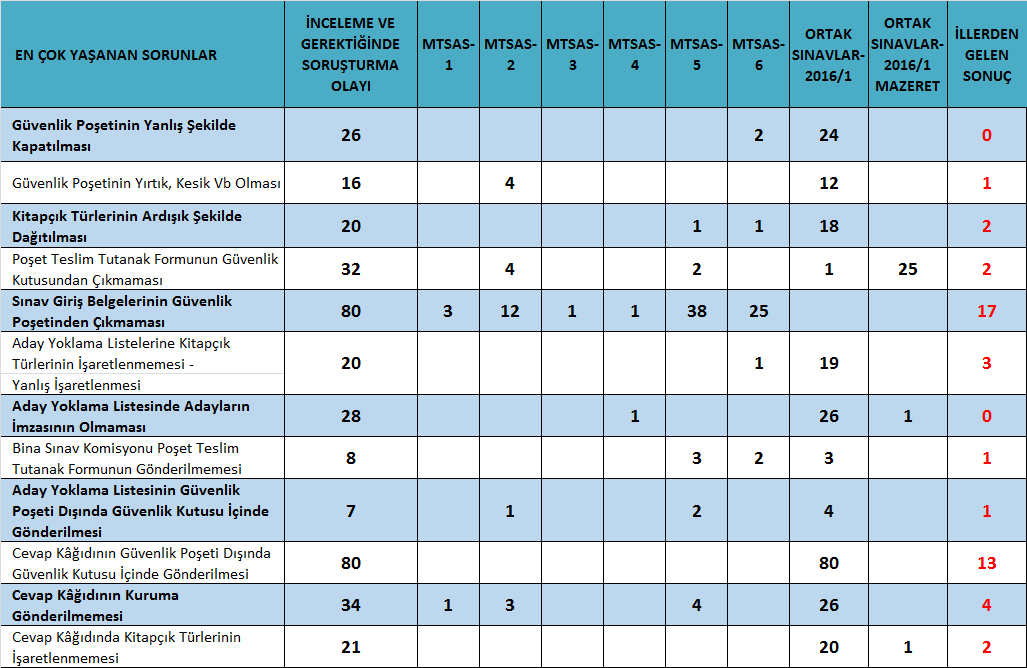 16
Sınav Güvenliği ve Sınav Yönetimi Daire Başkanlığı
SAYISAL VERİLER
17
Turay KARADERE
Daire Başkanı
Teşekkürler
Antalya -2016
18